MU002 Informační technologieZáklady algoritmizace 6/13
DOM a MS Excel: buňka a graf
MU002 – Informační technologie 	 MS Excel DOM
ZÁKLADNÍ OBJEKTY MS EXCEL DOM
JAK SE ODKÁŽEME NA SEŠIT
Pomocí kolekce WorkBooks, která popisuje všechny otevřené sešity, např.   WorkBooks("ProstyNosnik.xls") nebo WorkBooks(1)
Aktivní sešit je dostupný také prostřednictvím objektu ActiveWorkBook
JAK SE ODKÁŽEME NA LIST SEŠITU
Pomocí kolekce WorkSheets, která popisuje všechny otevřené listy, např.   WorkSheets("Momenty") nebo WorkSheets(1)
Aktivní sešit je dostupný také prostřednictvím objektu ActiveSheet
Obecně bychom měli používat úplnou cestu v hierarchii objektů, např. WorkBooks("ProstyNosnik.xls").WorkSheets("Momenty")
Pokud nadřazené objekty vynecháme, směřuje odkaz na aktivní objekty.
MU002 – Informační technologie 	 Základy algoritmizace – MS Excel DOM
Adresace BUŇKY – Objekt Range
Buňku adresujeme v kontextu sešitu a listu
Konkrétní buňku(y) upřesňujeme adresou
WorkBooks(1).WorkSheets("List1").Range("A5")
Při vynechání kontextu sešitu a listu pracujeme s buňkami aktivního listu
Adresovat lze buňku, spojitou oblast buněk, nespojitou oblast
Range("A5"), Range("A5:B10"), Range("A5,B7:B12,F12")
Range("1:1")		 celý řádek
Range("F:F")		 celý sloupec
Asociaci s proměnnou (typ Range) pomocí příkazu přiřazení
Dim bunka as Range
set bunka = WorkBooks("book1.xlsx").Worksheets(1). Range("A5")
Pomocí příkazu with
with WorkBooks("book1.xlsx").Worksheets(1)
set bunka = .Range("A5")
end with
MU002 – Informační technologie 	 MS Excel DOM
Základní Vlastnosti Objektu Range
Hodnota buňky – implicitní vlastnost (nemusíme ji uvádět)
Range("A5").Value = 10
Range("A5:A15").Value = 10
Range("A5") = 10
Vzorec v buňce
Range("A5").Formula = "=SUM(A5:A15)"
Počet buněk ve výběru
Range("A5:F15").Count
Sloupce výběru
Range("A5:F15").Columns		 kolekce sloupců
Range("A5:F15").Columns.Count	 počet sloupců
Řádky výběru
Range("A5:F15").Rows		 kolekce řádků
Range("A5:F15").Rows.Count		 počet řádků
Smazání obsahu buněk
Range("A5:F15").ClearContents
MU002 – Informační technologie 	 MS Excel DOM
JAK zpracovat obsah všech buněk
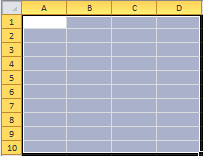 Dim bunka as Range
For Each bunka in Worksheets("List1").Range("A1:D10")
if bunka.Value < 0.001 then bunka.Value = 0
Next bunka
Příkaz Set vytvoří relaci mezi oblastí buněk a proměnnou bunky
Dim bunky as Range
Set bunky = Worksheets("List1").Range("A1:D10")
Příkaz cyklu vytvoří relaci mezi proměnnou bunka a odpovídající částí objektu bunky
For Each bunka in bunky
if bunka.Value < 0.001 then bunka.Value=0 
Next bunka
Řádek celého listu
Worksheets("List1").Rows(1).Value = 1
Řádek rozsahu
Worksheets("List1").Range("A1:D10").Rows(2).Value = 1
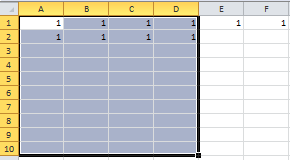 MU002 – Informační technologie 	 MS Excel DOM
JAK zpracovat obsah všech buněk po ŘÁDCÍCH nebo po SLOUPCíCH
Pomocí kolekcí Rows, resp. Columns
Dim bunka as Range, bunky as Range
set bunky = Worksheets("List1").Range("A1:D10")
for i = 1 to bunky.Rows.Count
set radek = bunky.Rows(i)	 i-tý řádek
for each bunka in radek	 buňka řádku
bunka.Value = 0
next bunka
next i
for i = 1 to bunky.Columns.Count
set sloupec = bunky.Columns(i)
for each bunka in sloupec
bunka.Value = 0
next bunka
next i
MU002 – Informační technologie 	 MS Excel DOM
Adresace buňky – kolekce Cells
Pomocí kolekce Cells
Jednotlivé prvky kolekce adresujeme řádkovým a sloupcovým indexem
Dim ws as Excel.WorkSheet
Dim r as Range
set ws = WorkBooks("book1.xlsx").Worksheets("List1")
set r = ws.Range("A1:D10")
for i = 1 to r.Rows.Count
for j = 1 to r.Columns.Count
r.Cells(i, j).Value = 0
next j
next i
MU002 – Informační technologie 	 MS Excel DOM
Sjednocení nesouvislých oblastí
Dim r1 As Range, r2 As Range, r3 As Range
Worksheets("List1").Activate
Set r1 = Range("A1:B2")
Set r2 = Range("C3:D4")
Set r3 = Union(r1, r2)
r3.Select
MU002 – Informační technologie 	 MS Excel DOM
FORMÁT BUŇKY: Datový formát
Datový formát obsahu buňky – NE DATOVÝ TYP! – vlastnost NumberFormat
Range("A1").NumberFormat = "@"     	' Text
Range("A1").NumberFormat = "0"  	' Číslo 0 d. m.
Range("A1").NumberFormat = "0.00"  	' Číslo 2 d. m.
Range("A1").NumberFormat = "mm/dd/yy;@"	' Datum (ex. 04/25/08)
Range("A1").NumberFormat = "$#,##0.00" 	' Currency

Zarovnání obsahu buňky – vlastnost HorizontalAlignment
Range("C15:C18").HorizontalAlignment = xlCenter 
{xlCenter, xlDistributed, xlJustify, xlLeft, xlRight}
Range("C15:C18").VerticalAlignment = xlCenter
{xlBottom, xlCenter, xlDistributed, xlJustify, xlTop}
MU002 – Informační technologie 	 MS Excel DOM
FORMÁT BUŇKY: Atributy písma
Barva písma – objekt Font
With Range("A3:A4").Font
.Color = vbRed                      
.TintAndShade = 0
End With
Barva pozadí – objekt Interiror
With Range("A3:A4").Interior
.Pattern = xlSolid
.PatternColorIndex = xlAutomatic
.Color = RGB(0, 255, 0)                   
.TintAndShade = 0
.PatternTintAndShade = 0
End With
Bold, Italics, Underline – objekt Font
With Range("A3:A4").Font
.Bold = True
.Italic = True
.Underline = True
End With
MU002 – Informační technologie 	 MS Excel DOM
FORMÁT BUŇKY: Ohraničení buňky – objekt Borders
With Range("A1:G2").Borders(xlEdgeLeft)
.LineStyle = xlContinuous
.ColorIndex = 0
.TintAndShade = 0
.Weight = xlMedium         'Use xlThin for smaller border
End With
With Range("A1:G2").Borders(xlEdgeTop)
.LineStyle = xlContinuous
.ColorIndex = 0
.TintAndShade = 0
.Weight = xlMedium         'Use xlThin for smaller border
End With
With Range("A1:G2").Borders(xlEdgeBottom)
.LineStyle = xlContinuous
.ColorIndex = 0
.TintAndShade = 0
.Weight = xlMedium         'Use xlThin for smaller border
End With
MU002 – Informační technologie 	 MS Excel DOM
GRAF: VYTVOŘENÍ OBJEKTU
Deklarace proměnné typu Chart
Dim g As Chart
Pro vytvoření nového grafu použijeme kolekci ChartObjects a její metodu Add. Volání metody přidá graf, který je součástí listu (embedded chart). Parametrem metody jsou souřadnice levého horního rohu a rozměry oblasti grafu 
Add(Left, Top, Width, Height)
Set g = Worksheets(1).ChartObjects.Add(10,10,500,250).Chart
Prostřednictvím kolekce .ChartObjects(i) lze pracovat s jednotlivými vloženými grafy 
For i = 1 To Worksheets(1).ChartObjects.Count
   Set g = Worksheets(1).ChartObjects(i).Chart
   ...
Next i
For each go in Worksheets(1).ChartObjects
Set g = go.Chart
MU002 – Informační technologie 	 MS Excel DOM
GRAF
Titulek grafu
g.HasTitle = True
g.ChartTitle.Text = "Graf č. " & CStr(i)
Objekt Axes komplexně popisuje osy grafu
x-ová osa – xlValue, y-ová osa – xlCategory 
Popis os – nejdříve je nutná nastavit, že osa bude mít popis
g.Axes(xlValue).HasTitle = True
g.Axes(xlValue).AxisTitle.Text = "M(x) [kN.m]"
g.Axes(xlCategory).HasTitle = True
g.Axes(xlCategory).AxisTitle.Text = "x [m]"
Měřítka os
g.Axes(xlValue).MinimumScale = 0
g.Axes(xlValue).MaximumScale = h
g.Axes(xlCategory).MinimumScale = a
g.Axes(xlCategory).MaximumScale = b
MU002 – Informační technologie 	 MS Excel DOM
GRAF – Typ a data grafu
Datové řady grafu spravujeme prostřednictví kolekce SeriesCollection. Metoda NewSeries přidá novou řadu
g.SeriesCollection.NewSeries
Odstanění datových řad
Dim rada as Series
With g
For Each rada In .SeriesCollection
rada.Delete
Next rada
End With
Jednotlivé řady jsou dostupné prostřednictvím indexu 
g.SeriesCollection(1)

Číselné hodnoty grafu přiřadíme pomocí vlastností .XValues a .Values
g.SeriesCollection(1).XValues = ...	 x-ové souřadnice
g.SeriesCollection(1).Values = ...		 y-ové hodnoty
MU002 – Informační technologie 	 MS Excel DOM
GRAF – Typ a data grafu
Typ grafu
g.ChartType = xlXYScatterLines
MU002 – Informační technologie 	 MS Excel DOM
GRAF: VYTVOŘENÍ OBJEKTU
Deklarace proměnné, vytvoření nového grafu  a nastavení typu grafu
Dim g As Chart
Set g=Worksheets(1).ChartObjects.Add(10,10,500,250).Chart
g.ChartType = xlXYScatterLines
Titulek grafu a popis os
g.HasTitle = True
g.ChartTitle.Text = "Graf č. " & CStr(i)
g.Axes(xlValue).HasTitle = True
g.Axes(xlValue).AxisTitle.Text = "M(x) [kN.m]"
g.Axes(xlCategory).HasTitle = True
g.Axes(xlCategory).AxisTitle.Text = "x [m]"
Měřítka os
g.Axes(xlCategory).MinimumScale = WorksheetFunction.Min(PoleY)
g.Axes(xlCategory).MaximumScale = WorksheetFunction.Max(PoleY)
g.Axes(xlValue).MinimumScale = WorksheetFunction.Min(PoleX)
g.Axes(xlValue).MaximumScale = WorksheetFunction.Max(PoleX)
Nová řada
g.SeriesCollection.NewSeries
Číselné hodnoty grafu
g.SeriesCollection(g.SeriesCollection.Count).XValues = poleX
g.SeriesCollection(g.SeriesCollection.Count).Values = poleY
MU002 – Informační technologie 	 MS Excel DOM
GRAF: VYTVOŘENÍ OBJEKTU
Odstranění datových řad
Dim rada As Series
For Each rada In g.SeriesCollection
rada.Delete
Next rada
Nová řada
g.SeriesCollection.NewSeries
Číselné hodnoty grafu
g.SeriesCollection(1).XValues = poleX
g.SeriesCollection(1).Values = poleY
Děkuji za pozornost.